Figure 3. Percent signal change in right MFG observed during correct responses to studied items on the word test (dark ...
Cereb Cortex, Volume 23, Issue 5, May 2013, Pages 1049–1060, https://doi.org/10.1093/cercor/bhs064
The content of this slide may be subject to copyright: please see the slide notes for details.
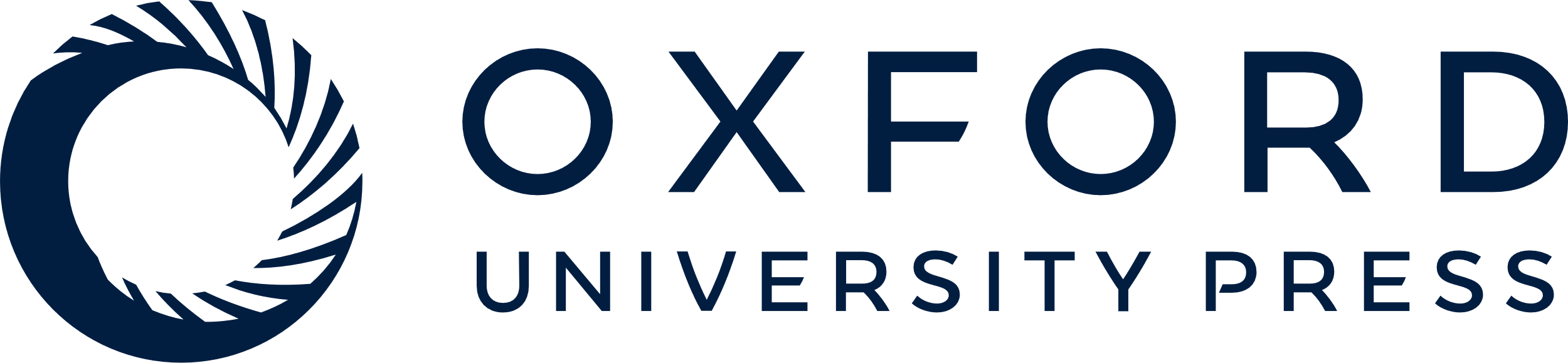 [Speaker Notes: Figure 3. Percent signal change in right MFG observed during correct responses to studied items on the word test (dark bars) and picture test (light bars). Posterior MFG showed an age × test interaction, as monitoring demands modulated activity in the expected direction (word test > picture test) only in younger adults. In anterior MFG, only a marginal effect of age was found. Standard error of the mean is represented in the error bars. Asterisks indicate t-test significance (P < 0.05).


Unless provided in the caption above, the following copyright applies to the content of this slide: © The Author 2012. Published by Oxford University Press. All rights reserved. For permissions, please e-mail: journals.permissions@oup.com]